NATRIJ I NJEGOVI SPOJEVI
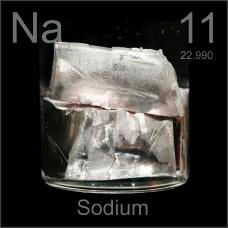 1
Jedan od najrasprostranjenijih elemenata u prirodi
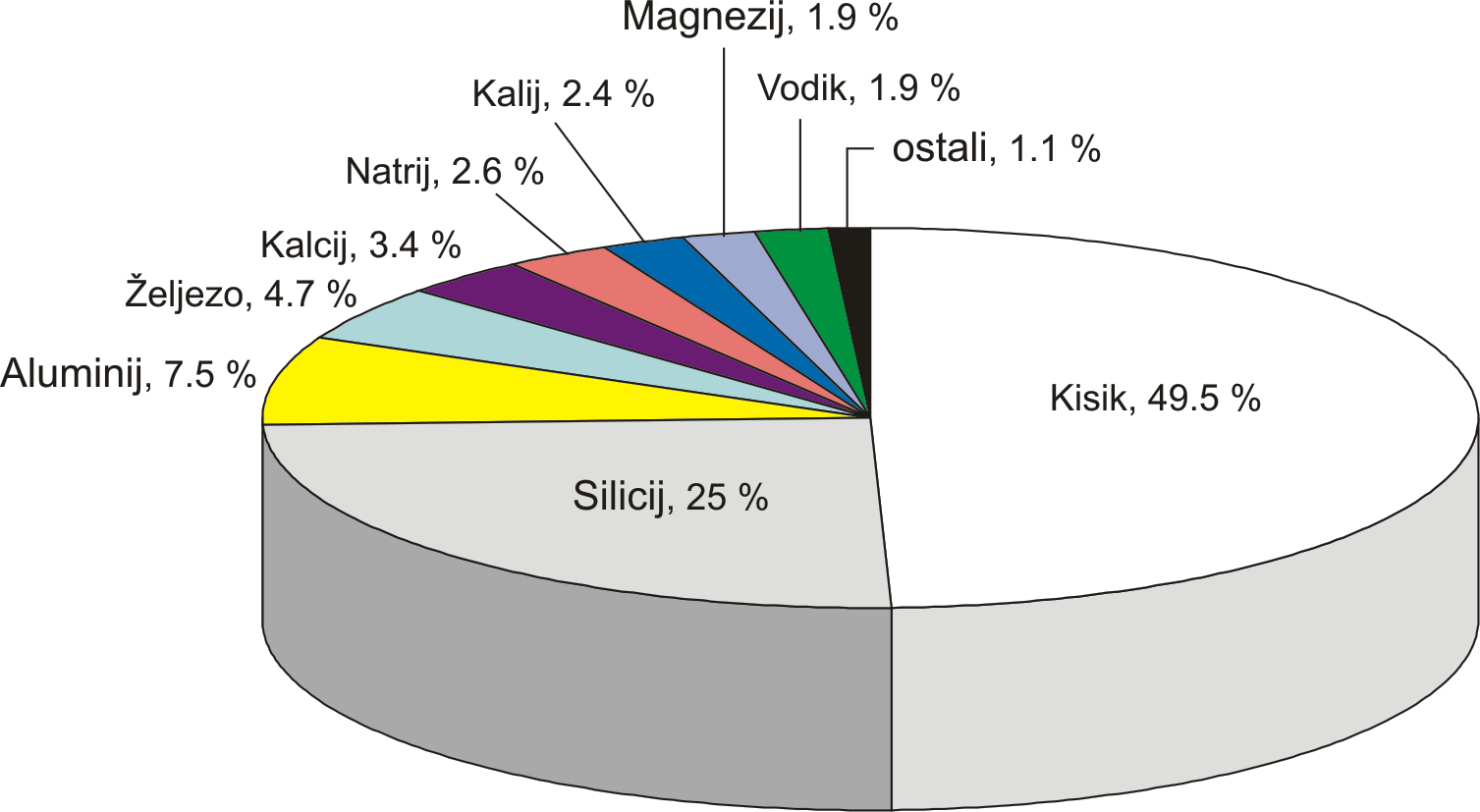 2
Fizikalna i kemijska svojstva natrija
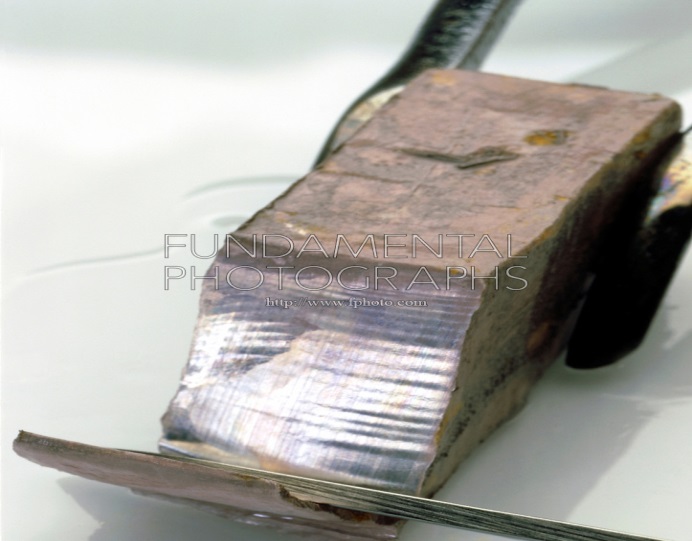 Mekan, lako se reže nožem
Nepostojan na zraku, čuva se u petroleju
Manje gustoće od vode
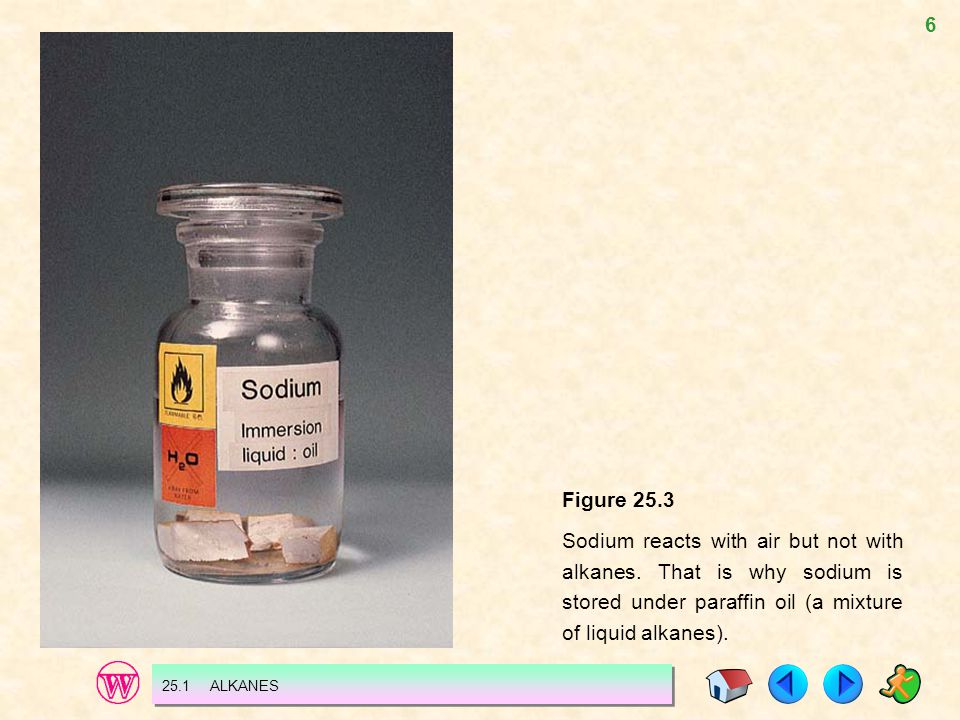 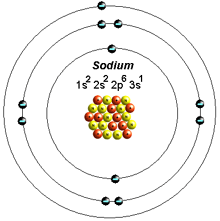 3
Gorenje natrija
Brzo se rastali i poprimi oblik kuglice na čijoj je površini sloj natrijeva oksida
    2Na(s) + 1/2 O2(g) → Na2O(s)
Nisko talište
Gori narančastim plamenom
    


Potpunim izgaranjem nastaje peroksid:
  2Na(s) + O2(g) → Na2O2(s)
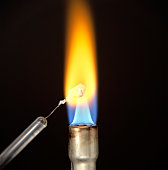 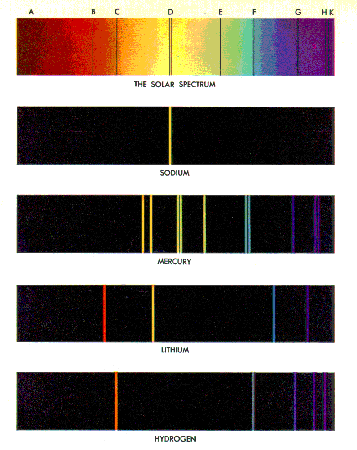 4
[Speaker Notes: Nastajanje peroksida, a ne oksida objašnjava se time što se procesom ne razvija dovoljno topline kojom bi se mogla raskinuti veza u molekuli kisika. Zato je kristalna rešetka dobivenog produkta izgrađena od natrijevih i peroksidni iona.]
Reakcija natrija s vodom
Burna, egzotermna reakcija uz nastanak natrijeve lužine i vodikovog praskavca
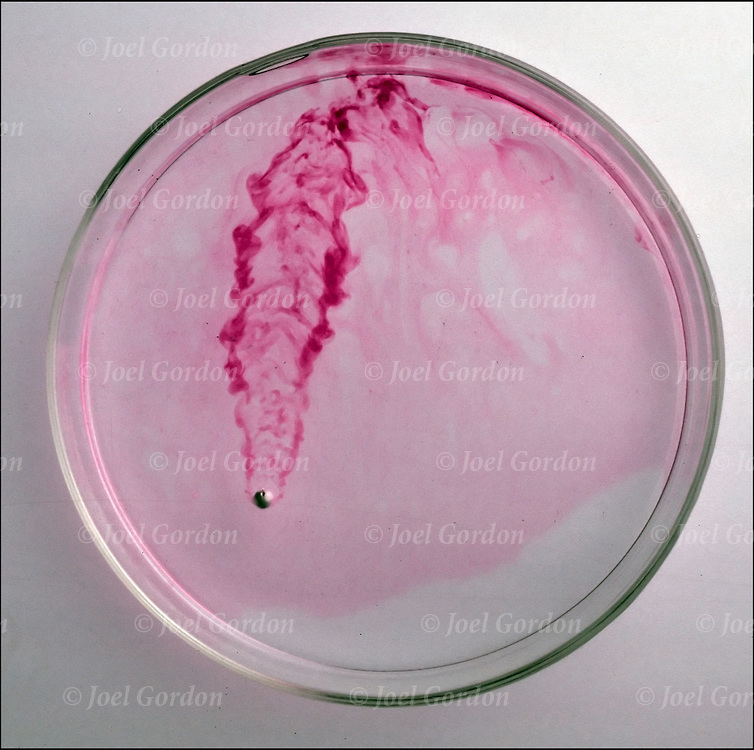 Dokaz s fenolftaleinom
2Na(s) + 2H2O(l) → 2NaOH(aq) + H2(g)
5
[Speaker Notes: Natrij je jače redukcijsko sredstvo od vodika pa ga zato istiskuje iz vode.]
Dobivanje natrija
Elektrolizom taljevine natrijeva klorida u Downsovom uređaju za elektrolizu
K(-): Na+ + e-→ Na / x2
 A(+): 2Cl- → Cl2 + 2e-
 K(-): 2Na+ + 2e- → 2Na
 A(+): 2Cl- → Cl2 + 2e-
 2NaCl(s)→ 2Na(s) + Cl2(g)
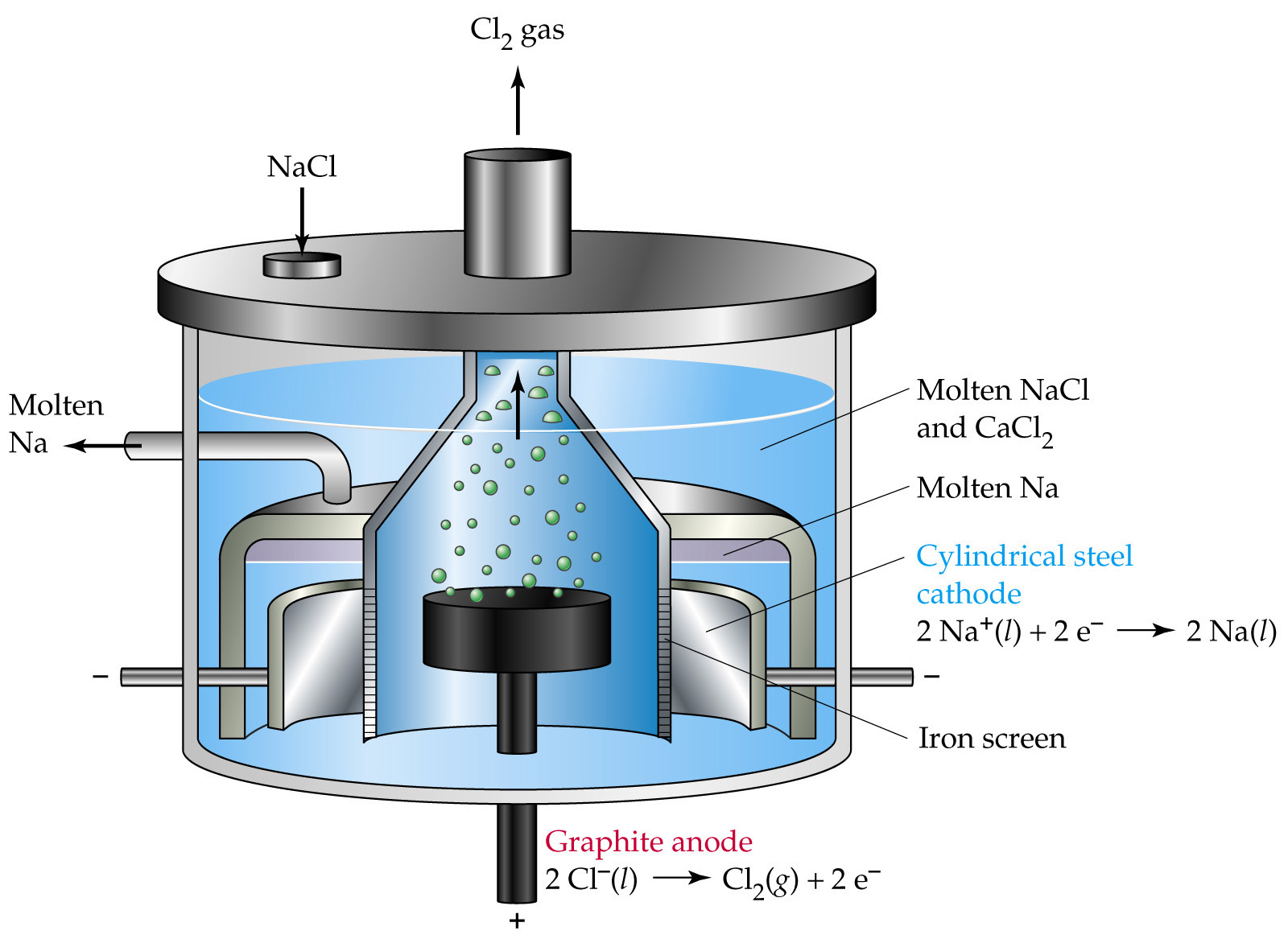 6
[Speaker Notes: Talište natrijeva klorida je visoko pa se u uređaj pored natrijeva klorida dodaje i kalcijev klorid čime se talište smanjuje na 60 stupnjeva. Downsova ćelija sastoji se od kotla načinjenog od vatrostalnih opeka, u koji s donje strane ulazi grafitna elektroda. Katoda u obliku željeznog valjka prstenasto okružuje, koja je odzgo pokreivena zvonom od željeznog lima kroz koji se odvodi nastali plinoviti klor. Anodni i katodni prostor odvojeni su dijafragmom. Dobiveni tekući natrij odvodi se u poseban spremnik.]
Najvažniji spojevi natrija
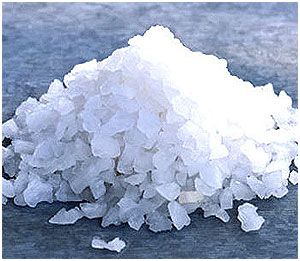 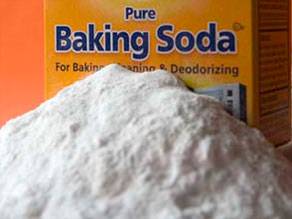 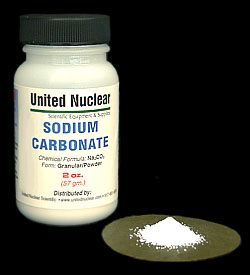 7
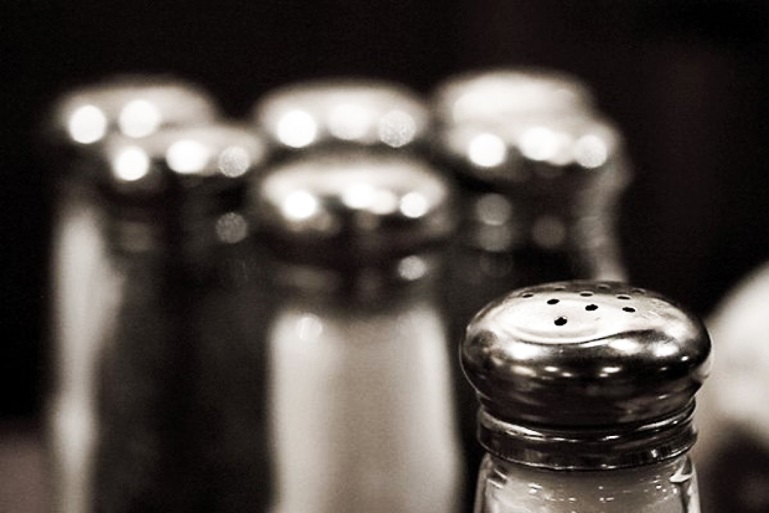 1.Natrijev klorid
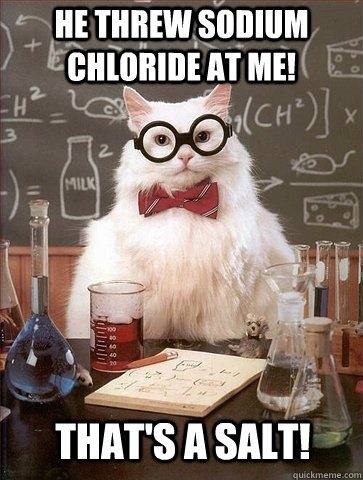 Kuhinjska sol
U Zemljinoj kori postoji kao kamena sol (HALIT)
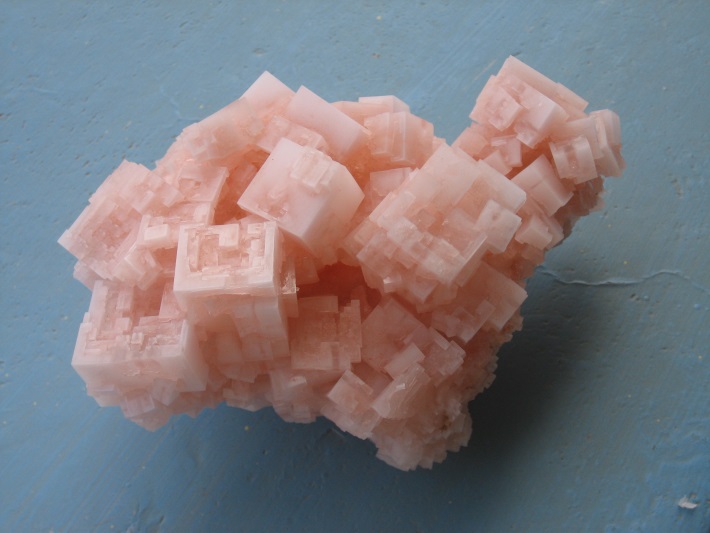 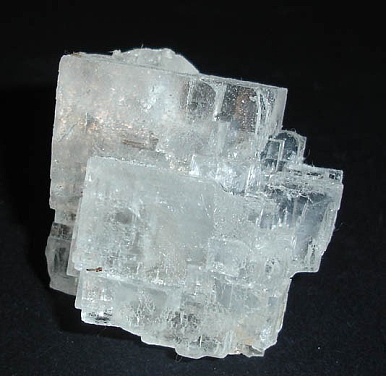 8
Industrijski se dobiva isparavanjem morske vode u plitkim bazenima (Ston, Pag, Nin) ili kopanjem iz rudnika soli
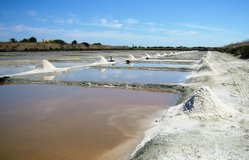 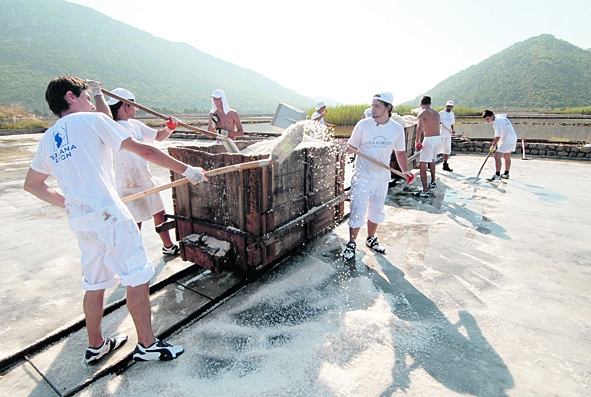 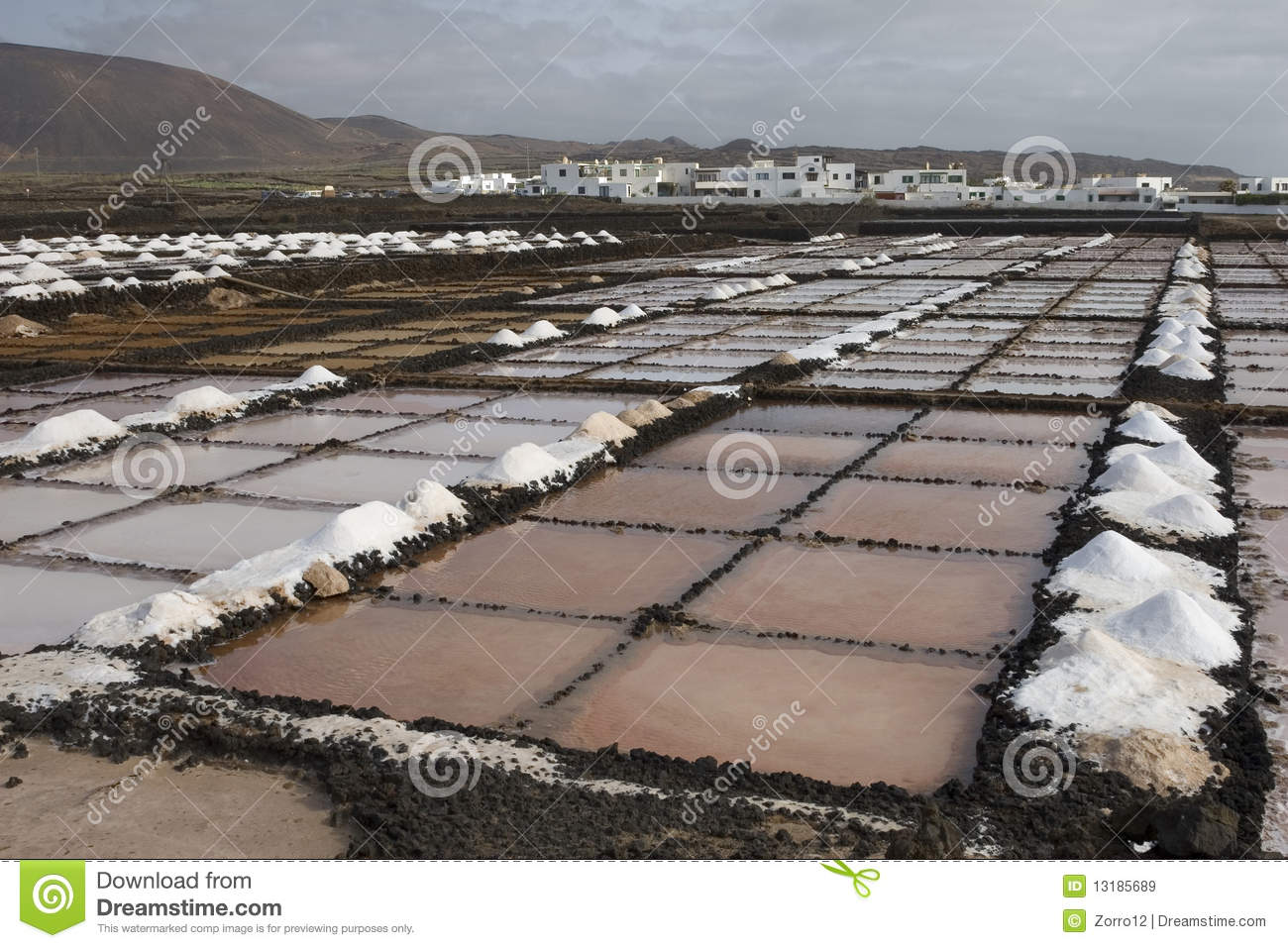 9
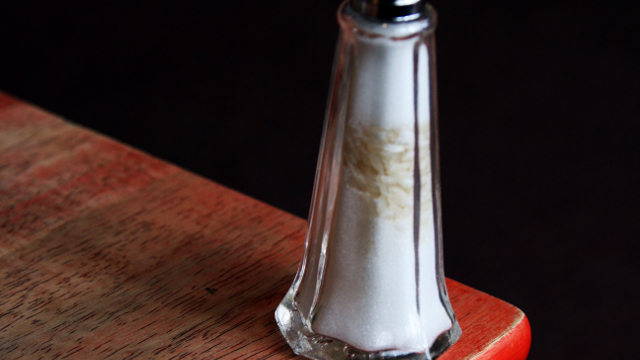 Sinteza natrijeva klorida
Direktna sinteza iz elemenata:
    2Na(s) + Cl2(g) → 2NaCl(s)
Visoko talište (801◦C)
Otapa se dobro u polarnim otapalima
Važan za čovjeka jer utječe
     na natrij kalij crpku
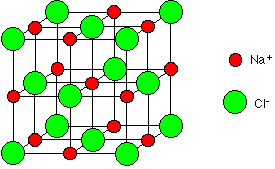 10
[Speaker Notes: Kuhinjska sol je često vlažna zbog prisutnosti magnezijeva klorida ili sulfata koji su higroskopni. Koncentracija kalijevih iona veća je u stanici, a natrijevih izvan stanice.]
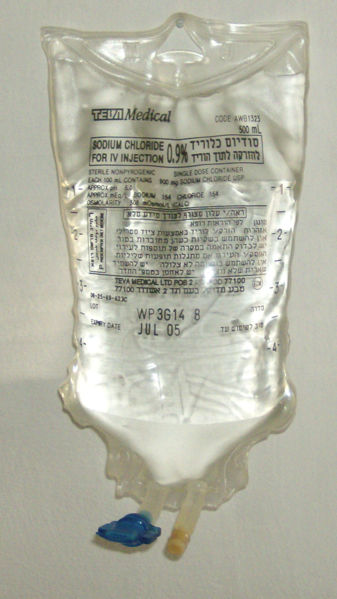 Fiziološka otopina (w(NaCl)= 0,9 %)
Zimi za posipavanje cesta
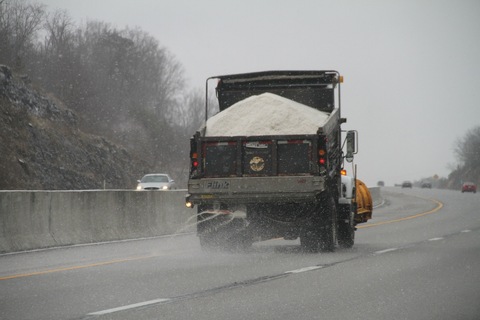 11
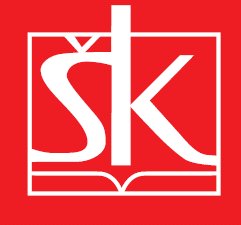 Elektroliza zasićene vodene otopine natrijeva klorida
Na katodi će se razvijati vodik, 
a na anodi klor:




U katodnom se prostoru povećava koncentracija hidroksidnih iona, pa
nastaje natrijev hidroksid. 
Nastale OH– ione dokazujemo fenolftaleinom, a u anodnom prostoru klor izbjeljuje tintu.
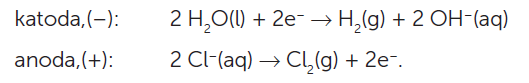 12
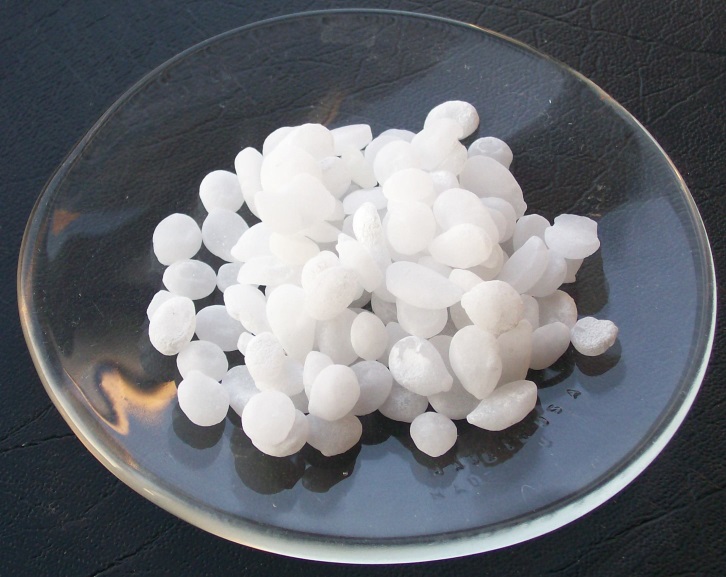 2. Natrijev hidroksid
Kaustična soda (NaOH)
Industrijski se proizvodi  elektrolizom vodene otopine NaCl
Vrlo je higroskopan
Uzrokuje opekotine na koži
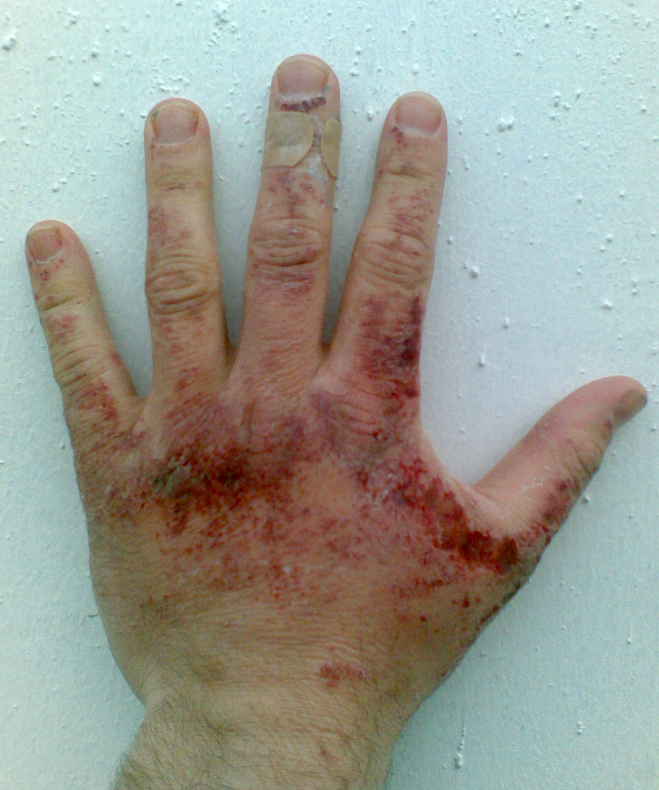 Otapanjem u vodi daje lužinu-egzotermna reakcija
13
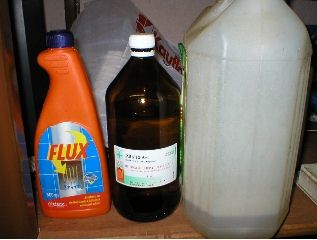 Čuva se u staklenim bocama s plastičnim čepom, jer bi sa staklenim reagirala:
  SiO2(s) + NaOH(aq) → Na2SiO3(s) + H2O(l)



Koristi se u industriji sapuna, papira, boje
Silicijev dioksid iz stakla
Natrijev silikat
14
SAPUN S MIRISOM LIMUNA
SASTOJCI:Palmino ulje                300gKokosovo ulje             100gKikirikijevo ulje           100gMaslinovo ulje             100gUlje kukuruznih klica   100gNaOH              98gVoda              231gUkupno         1029gPopust               8%Eterično ulje limuna  10 mlKurkuma               1 žličica
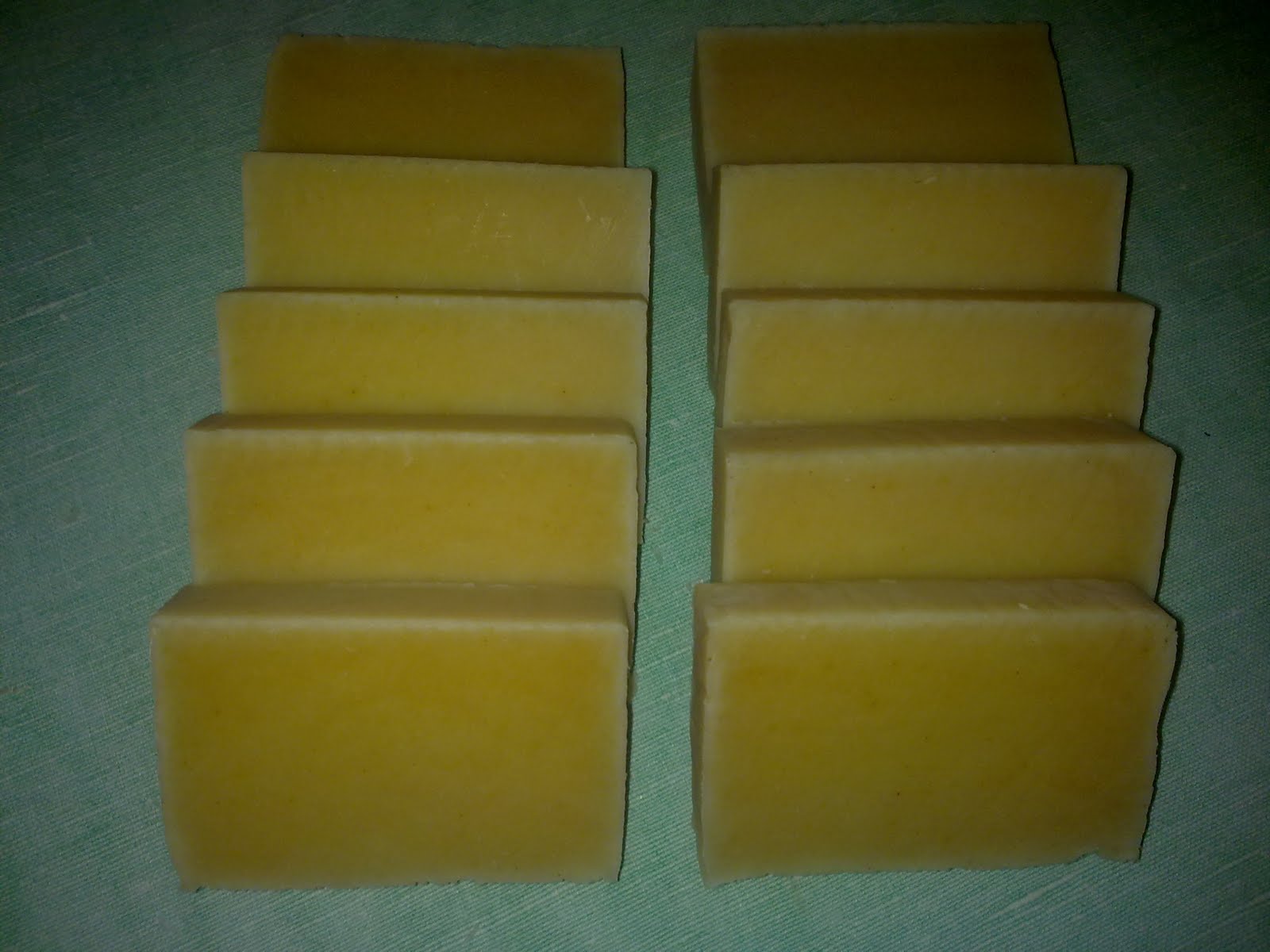 15
3. Natrijev karbonat (Na2CO3)
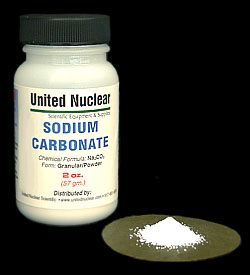 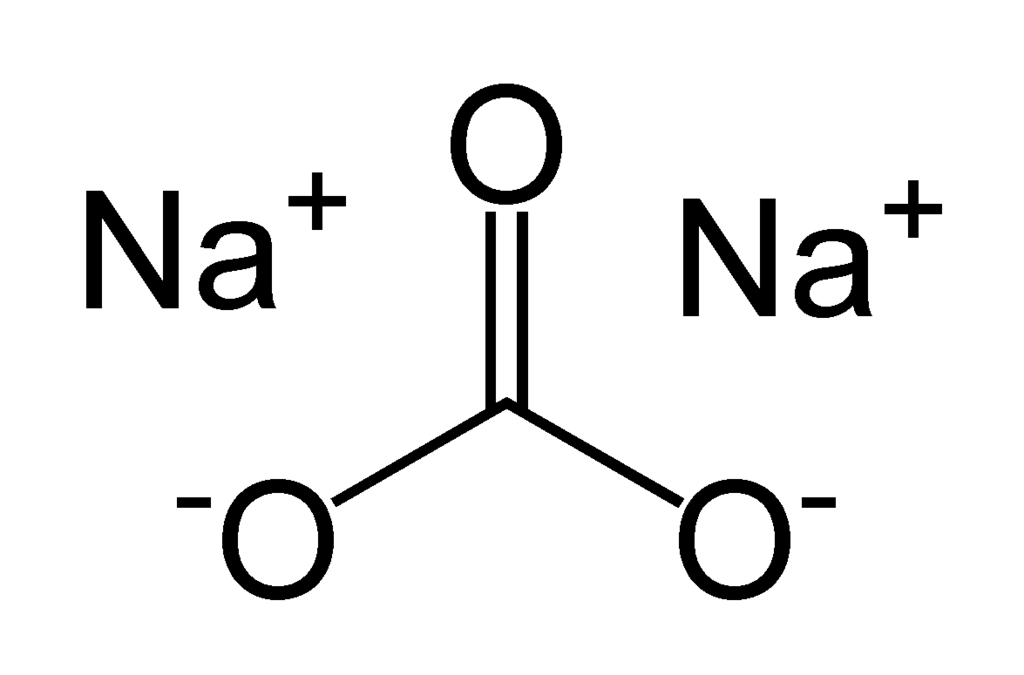 Neutralizacijom NaOH s ugljikovim dioksidom
    2Na+(aq) + 2OH-(aq) + CO2(g)→ 2Na+(aq) + CO2-(aq) + H2O(l)
Dobro topljiv u vodi prilikom čega nastaje lužnata otopina
Važan u kemijskoj industriji
16
Proizvodi se Solvayevim postupkom: industrijski proces proizvodnje natrijeva karbonata iz natrijeva klorida, amonijaka i ugljikova dioksida.
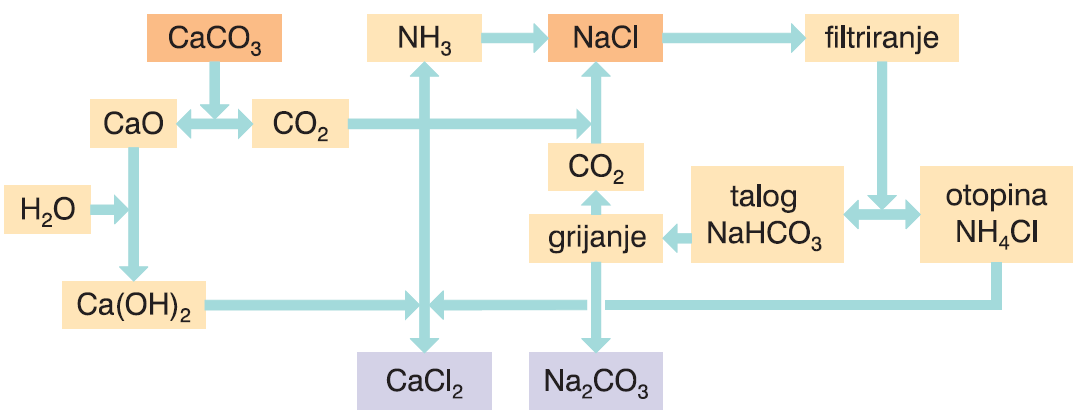 17
[Speaker Notes: Ovim postupkom uvode se amonijak i ugljikov dioksid u zasićenu otopinu natrijeva klorida. Reakcijom u vodenoj otopini nastaju: amonijev ion, natrijev ion, hidrogenkarbonat i kloridni ioni, koji bi mogli dati četiri različite soli: amonijev klorid, amonijev hidrogenkarbonat, natrijev klorid i natrijev hidrogenkarbonat. Hlađenjem otopine istaloži se najslabije topljiva sol- natrijev hidrogenkarbonat, a u otopini ostaju amonijevi i kloridni ioni, jer je amonijev klorid nabolje topljiv sol. Istaloženi natrijev hidrogenkarbonat odvaja se od otopine amonijeva klorida filtracijom, a zatim se zagrijavanjem u rotacijskoj peći dobije natrijev karbonat. Proces je vrlo ekonomičan jer se upotrebljavaju jeftine sirovine -8kuhinjska sol i vapnenac), a amonijak je najskuplja tvar u tom postupku, i dio ugljikova dioksida se vraćaju ponovo u proces. Amonijak se regenerira iz otopine amonijeva klorida reakcijom s vapnom.
Postupak započinje žarenjem vapnenca, CaCO3(s) i proizvodnjom ugljikovog dioksida.
CaCO3(s) →← CO2(g) + CaO(s)
Živo vapno, dobiveno kao nusprodukt, gasi se s vodom kako bi se dobio kalcijev hidroksid.
CaO + H2O →← Ca(OH)2
Kalcijev hidroksid se zagrijava s amonijevim kloridom pri čemu nastaje amonijak i kalcijev klorid (koji je sporedni proizvod postupka).
2NH4Cl + Ca(OH)2 →← CaCl2 + 2NH3 + 2H2O
Nastali amonijak reagira s ugljikovim dioksidom dajući amonijev karbonat.
2NH3 + CO2 + H2O →← (NH4)2CO3
Amonijev karbonat i sam reagira s ugljikovim dioksidom dajući amonijev bikarbonat.
(NH4)2CO3 + CO2 + H2O →← 2NH4HCO3(aq)
Reakcijom amonijevog bikarbonata s natrijevim kloridom nastaje natrijev bikarbonat.
NH4HCO3 + NaCl →← NaHCO3 + NH4Cl
Natrijev bikarbonat se žari u rotacijskim pećima i raspada se na natrijev karbonat i ugljikov dioksid.
2NaHCO3 →← Na2CO3 + CO2 + H2O
Ovaj ugljikov dioksid vraća se nazad u proces.]
1. Žarenje vapnenca, CaCO3(s) i proizvodnja ugljikovog dioksida.
	CaCO3(s) →← CO2(g) + CaO(s)
2. Živo vapno, dobiveno kao nusprodukt, gasi se s vodom kako bi se dobio kalcijev hidroksid.
	CaO + H2O →← Ca(OH)2
3. Kalcijev hidroksid se zagrijava s amonijevim kloridom pri čemu nastaje amonijak i kalcijev klorid 
	2NH4Cl + Ca(OH)2 →← CaCl2 + 2NH3 + 2H2O
4. Nastali amonijak reagira s CO2 dajući amonijev karbonat.
	2NH3 + CO2 + H2O →← (NH4)2CO3
5. Amonijev karbonat i sam reagira s CO2 dajući amonijev bikarbonat.
	(NH4)2CO3 + CO2 + H2O →← 2NH4HCO3(aq)
6. Reakcijom NH4HCO3 s natrijevim kloridom nastaje natrijev bikarbonat.
	NH4HCO3 + NaCl →← NaHCO3 + NH4Cl
7. Natrijev bikarbonat se žari u rotacijskim pećima i raspada se na natrijev karbonat i ugljikov dioksid.
	2NaHCO3 →← Na2CO3 + CO2 + H2O
8.Ovaj ugljikov dioksid vraća se nazad u proces.
18
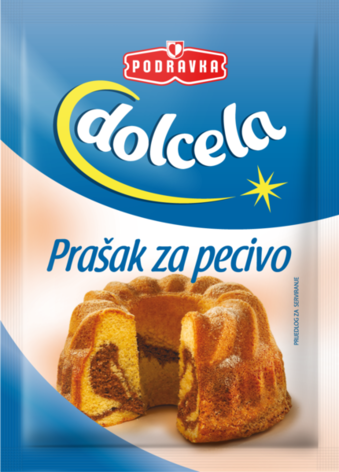 4.Natrijev hidrogenkarbonat
Natrij reagira s kisikom,  ugljikovim dioksidom i vlagom kada stoji na zraku pa nastaje: NATRIJEV HIDROGENKARBONAT:
 4Na(s) + O2(g) + 4CO2(g) + 2H2O(g)→ 4NaHCO3 (s)
=soda bikarbona
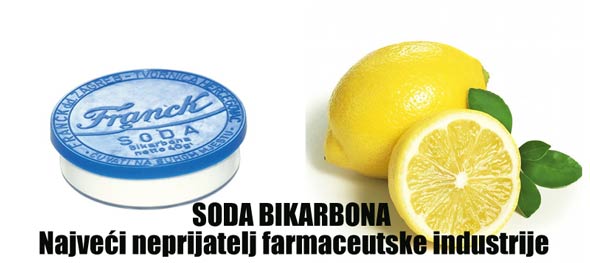 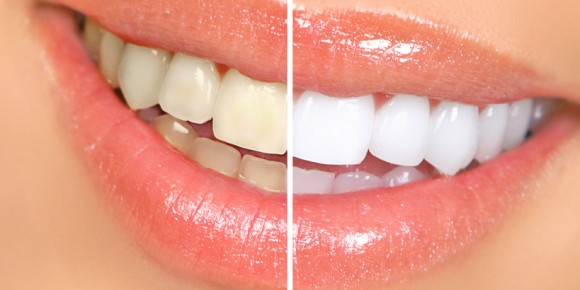 19
Slabo topljiv u vodi, daje slabo lužnatu otopinu
20